Дечак са златом липе у коси
Добрица Ерић
ПРОФЕСОР: Мр Сања Ђурић, проф.

УЧЕНИЦИ: Милица Будиша 
                    Софија Вукелић
                    Вук Њежић
                    Лана Боројевић        
                    Софија Ђумић
                    Маја Лукић
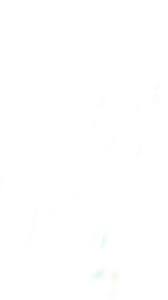 Подаци о писцу
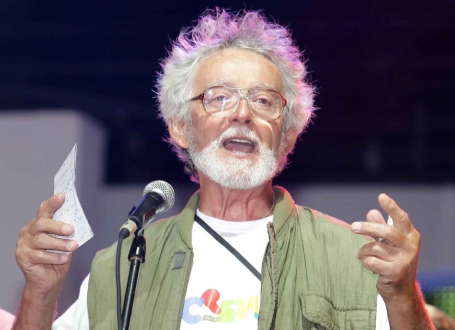 Добрица Ерић    22. август 1936. Доња Црнућа– 29. март 2019.године, Београд.
Српски књижевник, пjесник, прозни и драмски писац.
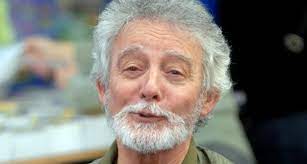 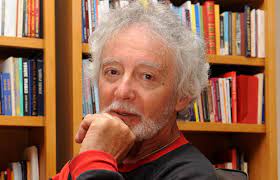 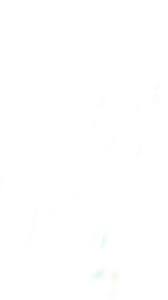 АНАЛИЗА ПЈЕСМЕ
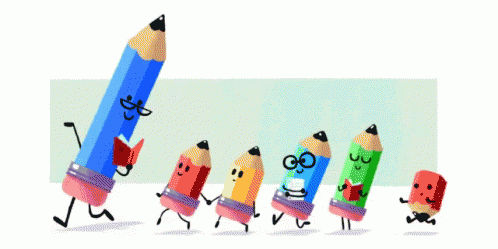 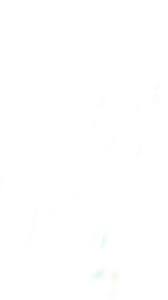 ВРСТА СТРОФЕ
БРОЈ СТРОФА
БРОЈ СТИХОВА
ВРСТА СТИХА
КАТРЕН
18
72
ДЕСЕТЕРАЦ
ДЕВЕТЕРАЦ
ОСМЕРАЦ
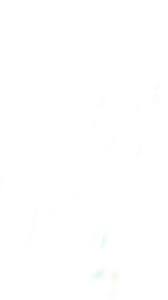 ПЈЕСНИЧКЕ СЛИКЕ
Пјесничка слика: Златокоси дјечак проси на улици;
Пјесничка слика: Писац плаче гледајући јадног дјечака;
Пјесничка слика: Писац дјечаку купује врући бурек; 
Пјесничка слика: Дјечак моли писца да му напише пjесму;
Пјесничка слика: Писац тражи златокосог дјeчака.
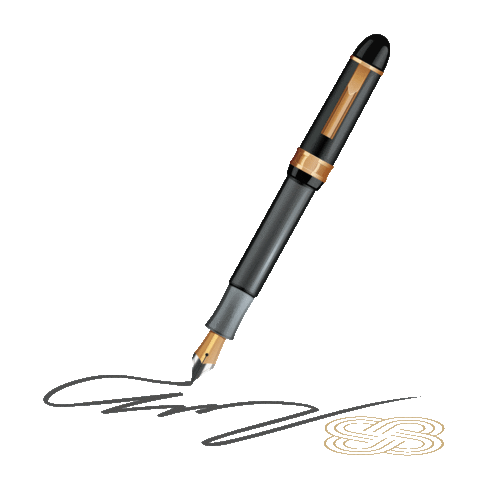 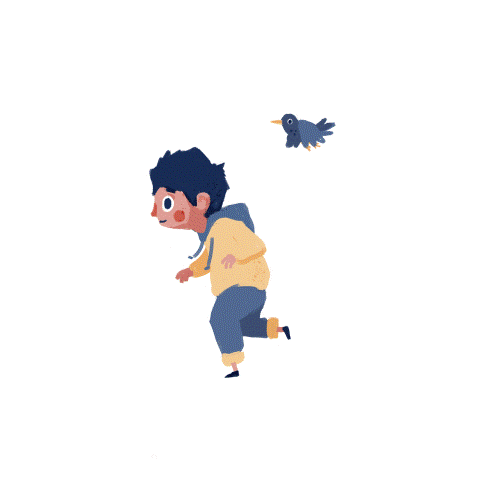 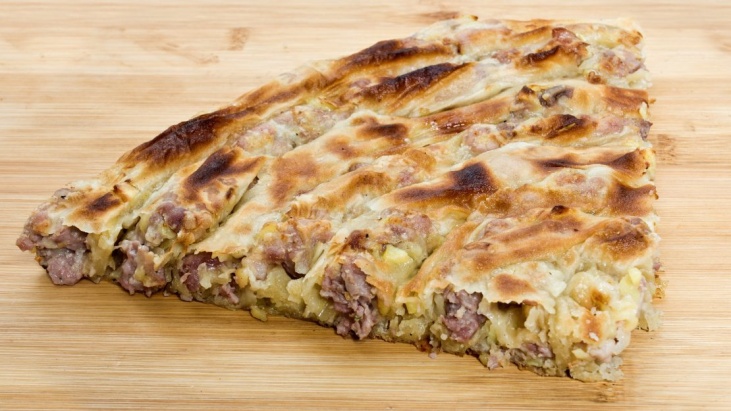 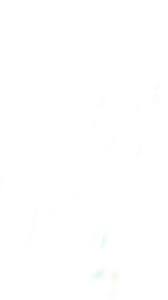 ПРОШЕЊЕ
ПЛАЧ
мотиви
ДЈЕЧАК
КОСА
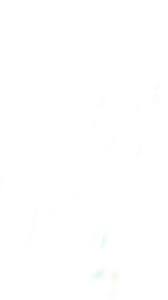 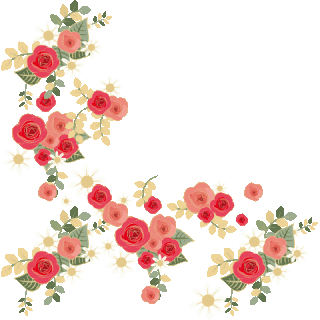 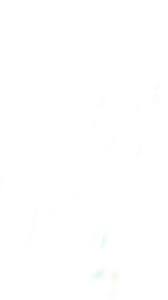 Симболика липе у пјесми
Липа симболише дрво љепоте, здравља, дуговјечности.
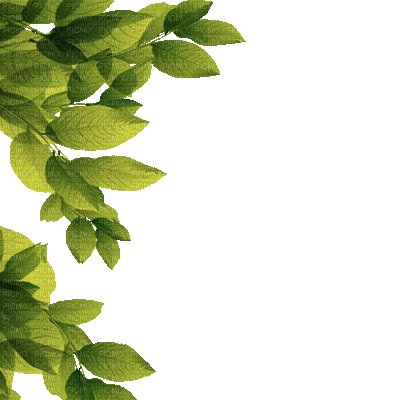 Злато липе огледа се у дјечаковој коси; пјесник нас упућује на нераскидив спој човека и природе.
Дјечакова љепота је дочарана златом липе у његовој коси.
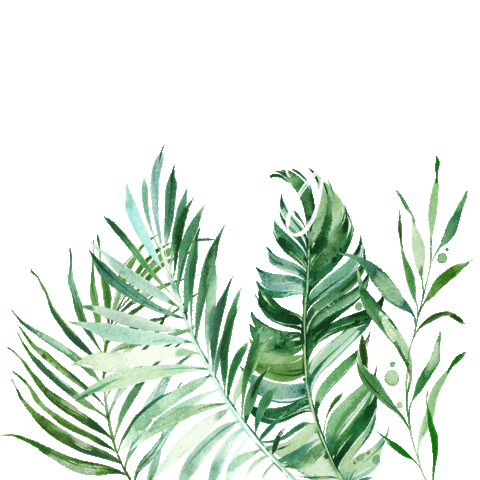 Пјесник жели да деца имају дуговјечан живот као липа.
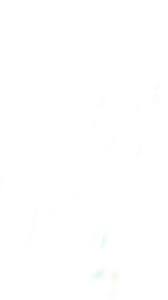 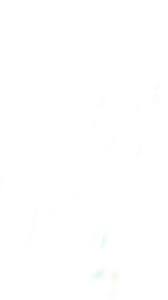 СТИЛСКЕ ФИГУРЕ
Епитети: љута(кошава),
плаве(капљице), златокосе
(главице), врући(бурек), мале
(унуке), шумска(љубичица)...
Поређење:
Капљу му сузе низ цијело лице  Као плаве капљице кише.
 
Сав плав ко шумска љубичица
Метафора:
И да ће отићи идућег лета
Тамо далеко...код свога ђеда.
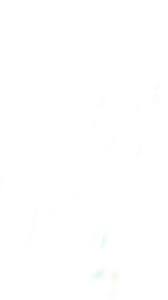 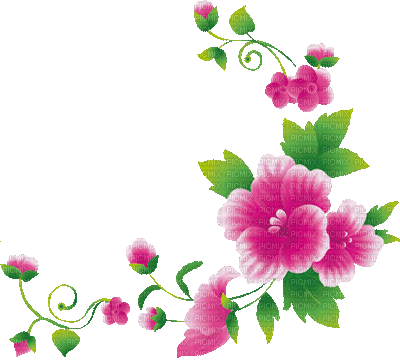 Никада не заборавимо злочин који се десио над српском дјецом са Косова и Метохије.
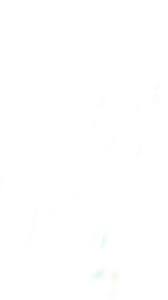 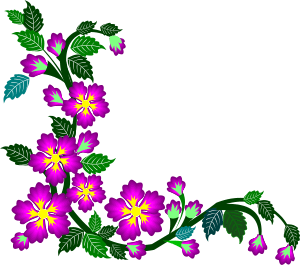 Хвала на пажњи!
“Свет је сигурно на рубу пакла 
   Кад и анђели морају да просе.”
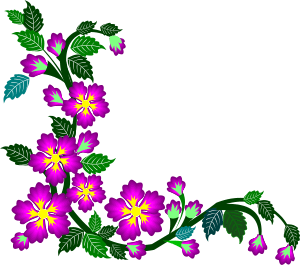 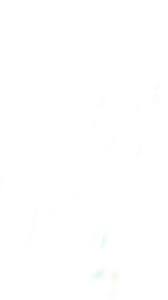